Early Results of Deep Learning on the Stampede2 Supercomputer
Zhao Zhang, Weijia Xu, Niall Gaffney, Daniel StanzioneTexas Advanced Computing Center
zzhang@tacc.utexas.edu
Sep 26th, 2017
1
Outline
Overview
Technical Approach
Performance
Summary and Future Work
2
Deep Learning as a Methodology
Many scientists are exploring and adopting deep learning as the data science methodology to tackle their domain research challenge
Astronomy
Drug discovery
Disease diagnosis
Molecular dynamics
Neurology
Particle physics
Social science
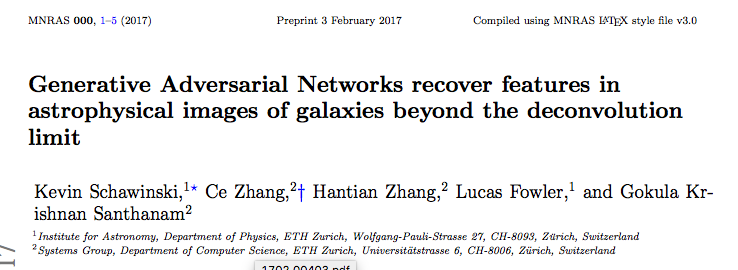 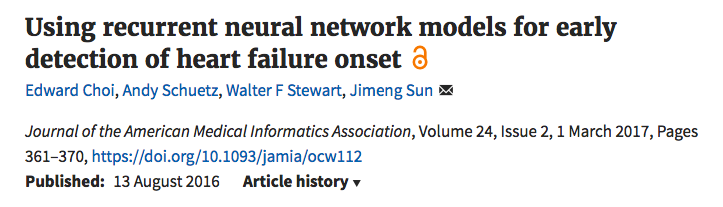 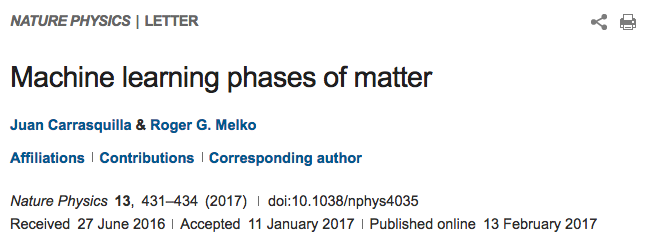 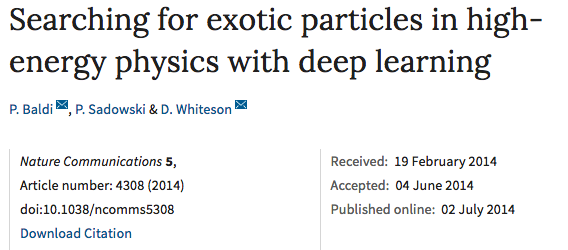 3
Deep Learning on HPC
Neural network is a good fit for HPC architecture
HPC can reduce the training turnaround time

Minutes, Hours 
— Interactive research! Instant gratification!
1-4 days
Tolerable
Interactivity replaced by running many experiments in parallel
1-4 weeks
High value experiments only
Progress stalls
>1 month
Don’t even try
— Jonathan Hseu, Google Brain Team
4
TACC’s Mission
To enable discoveries that advance science and society through the application of advanced computing technologies
TACC is embracing this new type of application and the programming paradigm changes it may bring
5
Technical Approach
Support a number of popular deep learning frameworks
Caffe, MXNet, and TensorFlow at the moment
Support multiple modern architectures
Intel KNL, Intel Xeon CPU, Nvidia GPU
Profile and present the performance of a suite of well-known deep learning applications
ConvNet on the Cifar10 dataset, AlexNet, CaffeNet, GoogeNet on the ImageNet dataset
6
Status
We measured Caffe, MXNet, and TensorFlow performance on the Stampede2 supercomputer and our GPU-based Maverick cluster 
Intel Caffe is available as a module on the Stampede2 supercomputer with the user guide in preparation
7
Outline
Overview
Approach
Performance
Summary and Future Work
8
Stampede2
Phase 1 of Stampede2 has 4,200 KNLs
96 GB DDR4 and 16 GB MCDRAM
100 Gb/s Intel Omni-Path interconnect
A Lustre deployment with ~40 PB storage
9
Software Stack
Intel Caffe (self_contained_MKLGOLD_u2)
Machine Learning Scaling Library -- MLSL (v2017-Preview)
MKLML (2017.0.2.20170110)
Intel MPI 17.0.4

MXNet (v0.10.0-79-g790328f)
TensorFlow (v1.3.0-rc2)
10
Single-node Performance — Caffe
Goal:
Find out the OMP_NUM_THREADS configuration for best performance on a KNL 
Compare the MKL2017 kernel and the default kernel
Methodology: 
Fix the workload of ConvNet with Cifar10 dataset and CaffeNet with ImageNet-100 dataset 
Run the workloads with {32, 64, 128} OpenMP threads
11
Single-Node Performance - Caffe
MKL2017 has a 1.4-3.7x speedup compared to the default kernel
64 OpenMP threads deliver the best performance
12
Single-node Performance — Architecture Comparison
Goal: 
Understand the performance difference between KNL and Nvidia’s K40 and P100
Methodology: 
Fix the workloads
Run ConvNet, CaffeNet, AlexNet, and GoogleNet on one KNL, one K40, and one P100
13
Single-node Performance — Architecture Comparison
One KNL is 2x faster than one K40
One KNL is 40-80% slower than one P100
14
Single-node Performance — MXNet and TensorFLow
Slowdown summary of MXNet and TensorFlow on KNL
15
mini-batch size {
mini-batch size {
Multi-node Performance - Strong Scaling Caffe
Number of Epochs
Number of Epochs
Goal: 
Understand the strong scaling pattern of Caffe
Methodology: 
Fix the mini-batch size of each model 
Fix the number of epochs 
Run ConvNet, CaffeNet, AlexNet, and GoogleNet on {1, 2, 4, 8} KNLs
Guaranteed Generalization!
16
Multi-Node Performance — Strong Scaling Caffe
~50% strong scaling efficiency
17
Multi-Node Performance — Strong Scaling Caffe
2 KNLs deliver similar performance to one P100 for CaffeNet, AlexNet, and GoogleNet
18
mini-batch size {
Multi-node Performance — Weak Scaling Caffe
mini-batch size {
Number of Epochs
Goal: to understand the weak scaling pattern of Caffe
Methodology: 
Increase the mini-batch size proportionally to node count
Fix the number of epochs
Run ConvNet, CaffeNet, AlexNet, and GoogleNet on {128, 256, 512, 1024} KNLs with
Number of Epochs
Guaranteed Generalization?
19
Multi-Node Performance — Weak Scaling Caffe
MLSL stops working 
Pure MPI mode
Known largest working scale: 768
20
Summary
TACC has three popular deep learning frameworks, Caffe, MXNet, and TensorFlow running on the Stampede2 supercomputer
A single KNL performance with Caffe is ~2x faster than a K40 and ~40%-80% slower than a P100
Strong scaling Caffe with the same mini-batch size has ~50% efficiency on 4 KNLs
Weak scaling Caffe with large mini-batch size has ~80% efficiency on 512 KNLs
21
Ongoing and Future Work
Improving the Caffe scalability with Intel
Deploying the Layer-wise Adaptive Rate Scaling (LARS) algorithm to enable large mini-batch size training with less time
Possibly optimize MXNet and TensorFlow performance with Intel
22
THANKS
Q&A
23